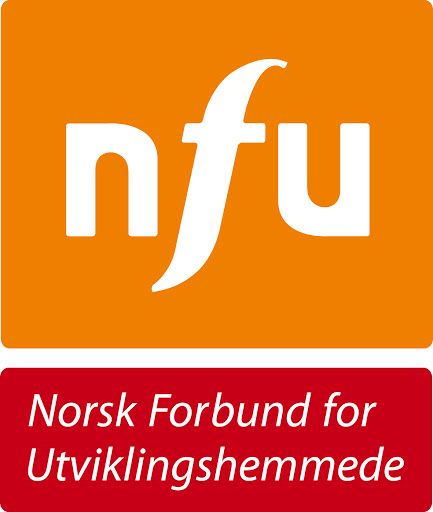 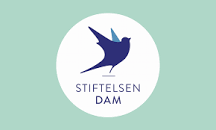 FORSKJELLIGE MÅTE Å SPØRRE PÅ-SPØRSMÅLSTYPER
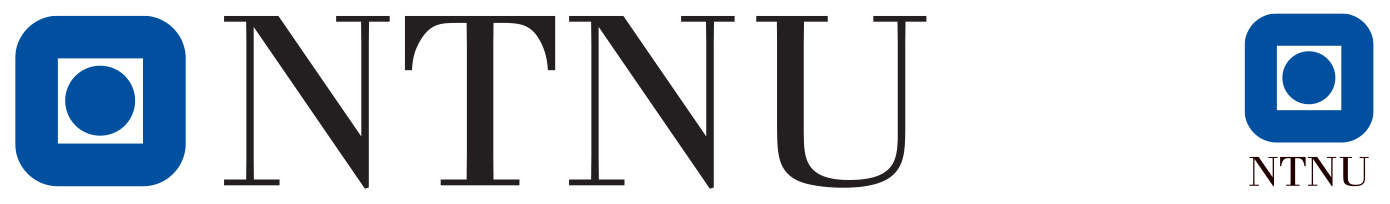 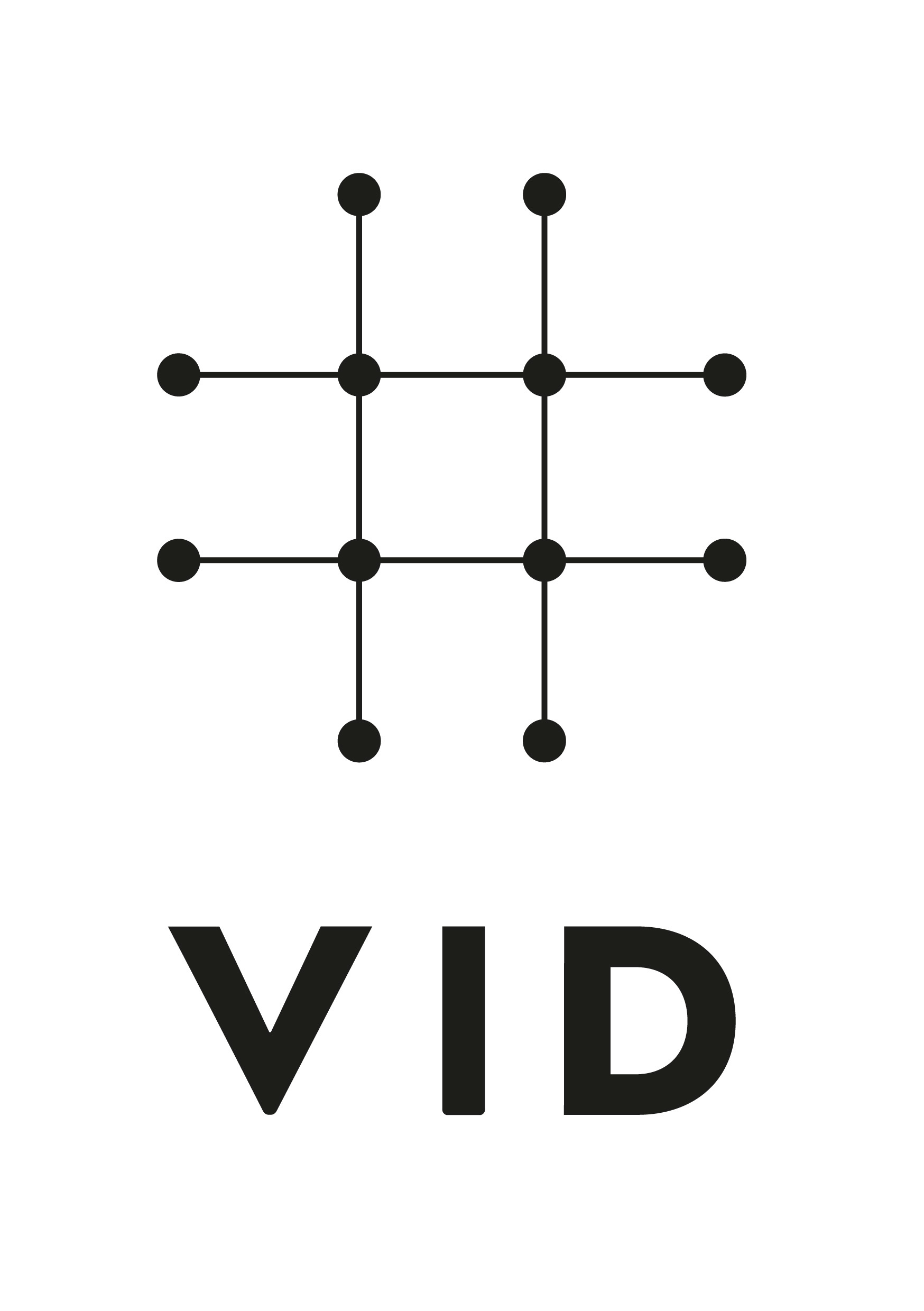 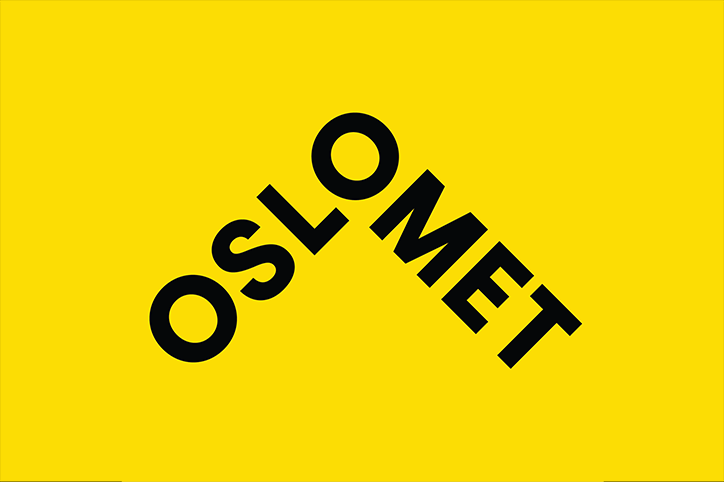 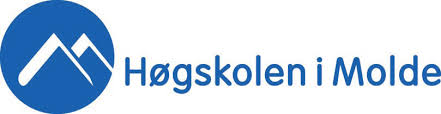 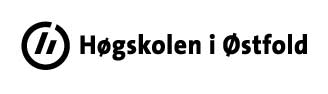 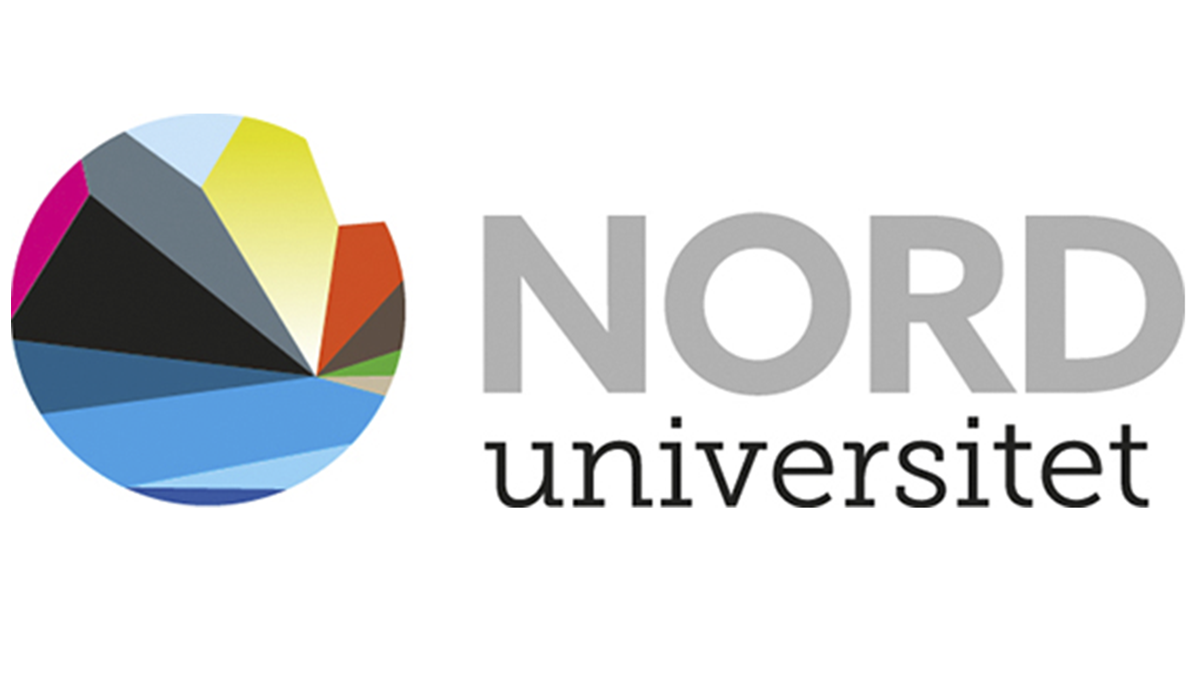 ÅPENT SPØRSMÅL
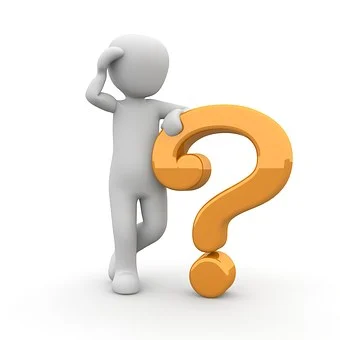 Spørsmål som gir en beskrivelse eller et fortellende svar.

Spørsmål som ikke kan svares med et “ja”, “nei”, «vet ikke» eller et enkelt ord, som for eksempel «enig»

Begynner oftest med spørreordene
Hva
Hvor
Hvordan
Hvorfor
Forskerkurs for personer med utviklingshemming, 2019-2022.  HIOF, NTNU, OSLOMET, HIMOLDE, VID, NORD
2
EKSEMPLER PÅ ÅPNE SPØRSMÅL
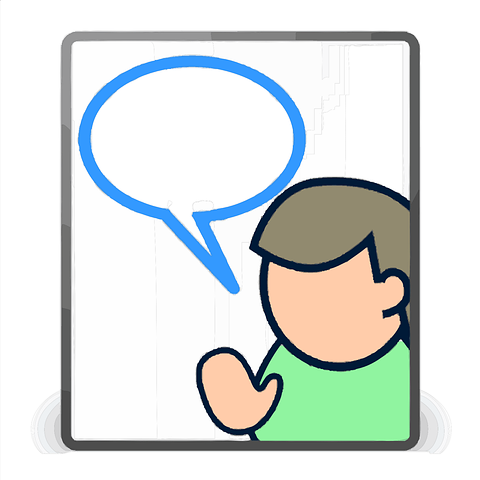 Hva skal du i ferien?
Hvor har du vært i ferien?
Hva gjorde du i ferien?
Hva skjedde i begynnelsen av ferien?
Hva pleier du å gjøre etter jobben?
Hva var spesielt bra i ferien din?
Forskerkurs for personer med utviklingshemming, 2019-2022.  HIOF, NTNU, OSLOMET, HIMOLDE, VID, NORD
3
LUKKET SPØRSMÅL
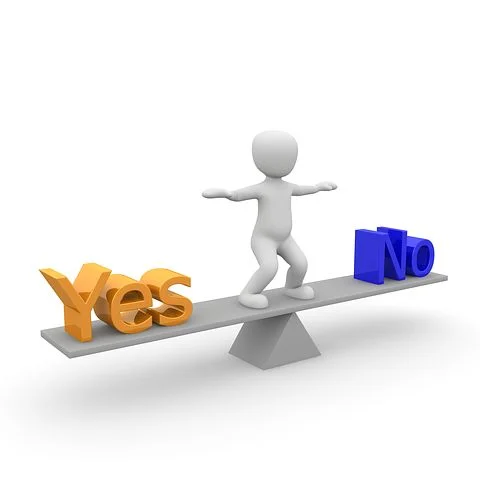 Spørsmål som bare kan svares med de alternativene du har laget.
Du leder den du spør til å gi korte svar. 

Eksempel (sett kryss):
Liker du is? Ja	____	 
		Litt	____
		Nei	____
Forskerkurs for personer med utviklingshemming, 2019-2022.  HIOF, NTNU, OSLOMET, HIMOLDE, VID, NORD
4
EKSEMPEL PÅ LUKKET SPØRSMÅL
Linda
Hvor mye synes du det er å gjøre på jobben? 
Sett kryss: 
Mye å gjøre		
Passe å gjøre		
For lite å gjøre	

Kan du telle til 20? (sett kryss)
Ja			Nei
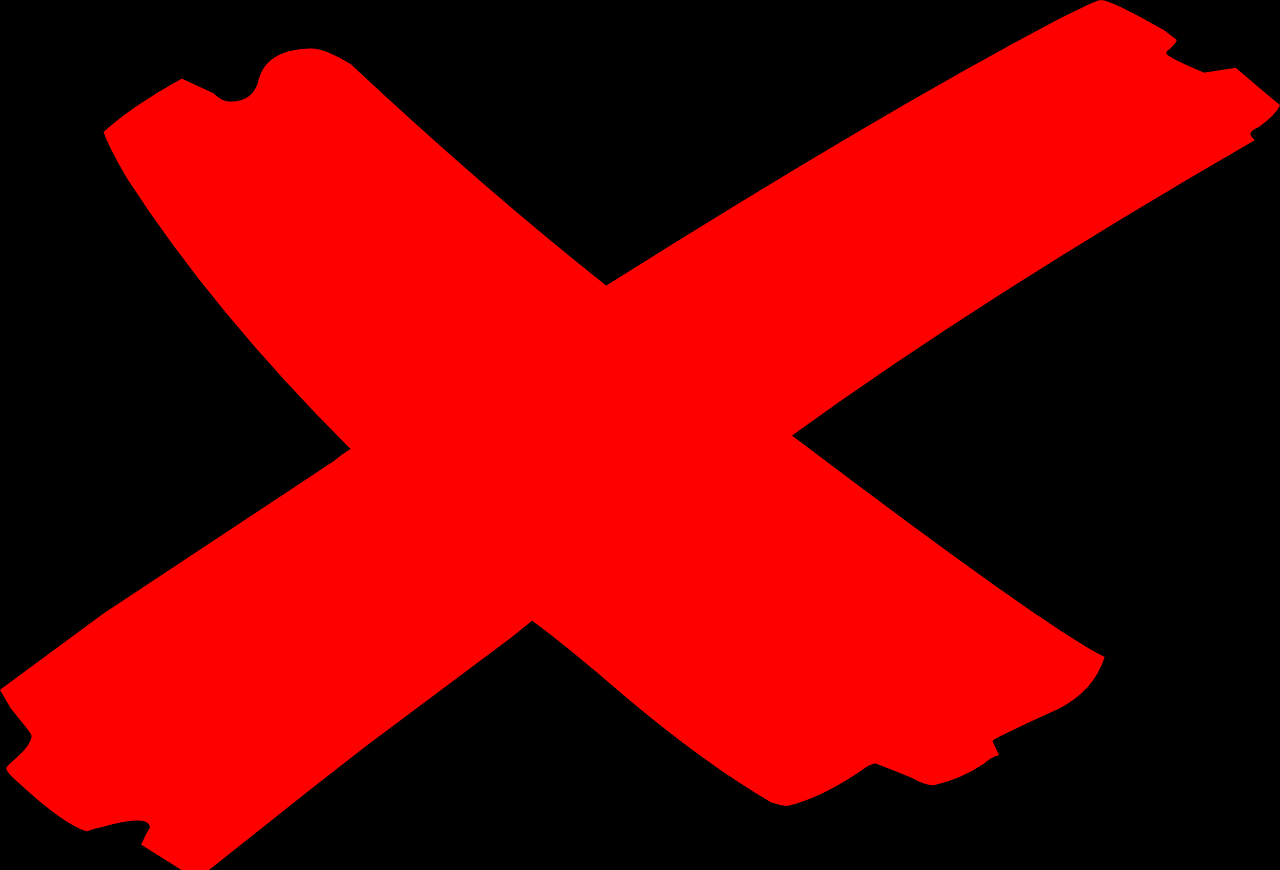 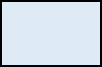 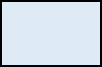 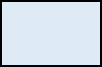 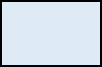 Forskerkurs for personer med utviklingshemming, 2019-2022.  HIOF, NTNU, OSLOMET, HIMOLDE, VID, NORD
5
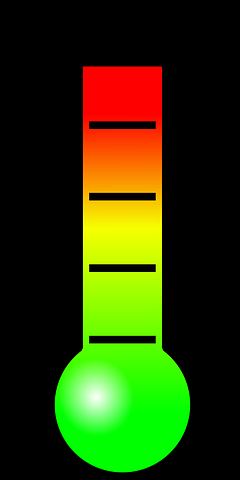 SKALA
Kan brukes både i spørreskjema og i intervju.
Er en inndeling i grader fra mye til lite. Slik som et trafikklys, termometer eller en målestokk.
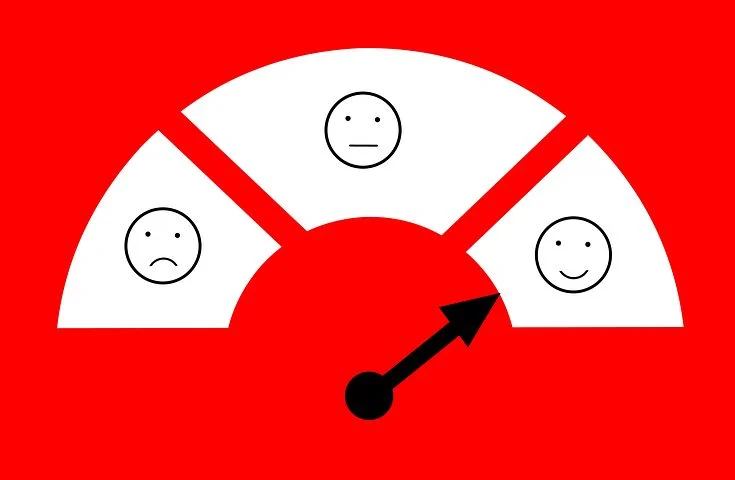 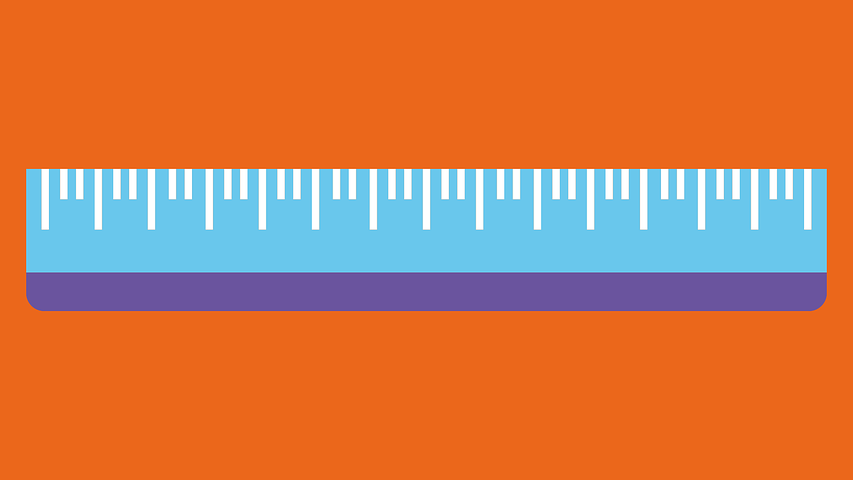 Forskerkurs for personer med utviklingshemming, 2019-2022.  HIOF, NTNU, OSLOMET, HIMOLDE, VID, NORD
6